1861Civil War Begins
January 1861The South Secedes
Lincoln, an opponent of slavery, was elected president.  South Carolina perceived a threat. 

State convention delegates voted to remove the state from the union of the United States .

South Carolina seceded followed by Georgia, Texas, Florida, Alabama, Mississippi, and Louisiana.
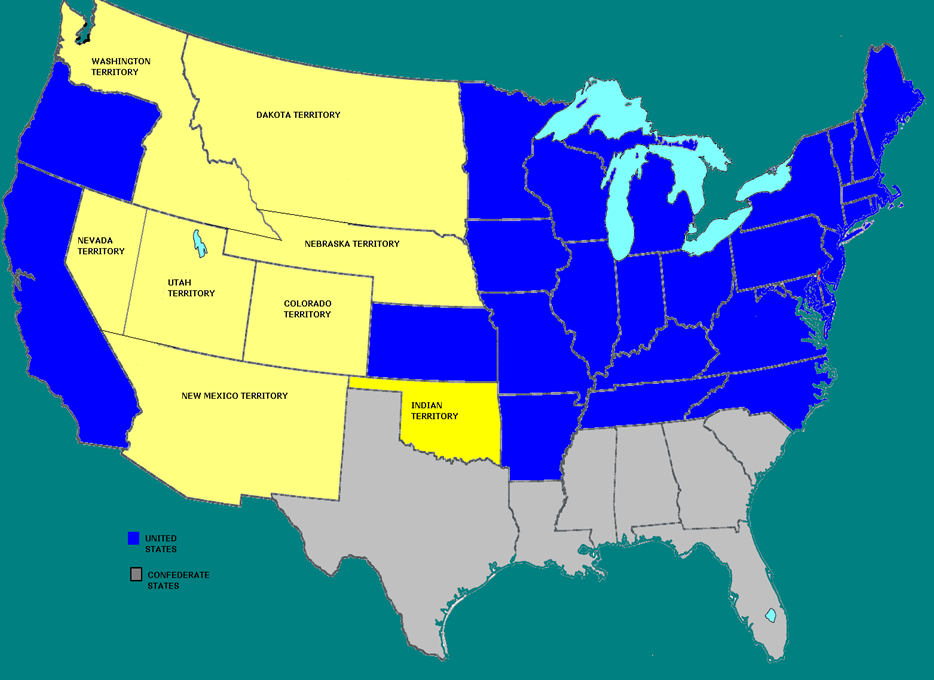 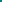 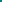 South
Carolina
Alabama
Georgia
Texas
Mississippi
Florida
Louisiana
February 1861 The South Creates a Government
Seven seceding states create Confederate Constitution.  Similar to U S Constitution.

Places greater stress on autonomy of states. 

Jefferson Davis named provisional president of the Confederacy until elections are held.
February 1861 The South Seizes Federal Forts
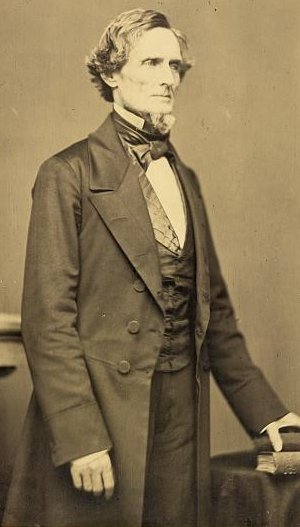 At Fort Sumter, South Carolina troops repulsed a supply ship 

 The ship was forced to return to New York, its supplies undelivered
Jefferson Davis
March 4, 1861 Lincoln's Inauguration
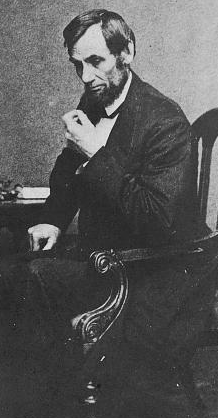 Lincoln said he had no plan to end slavery in states where it existed

He would not accept secession 

He hoped to resolve the national crisis without warfare
April 12, 1861- Attack on Fort Sumter
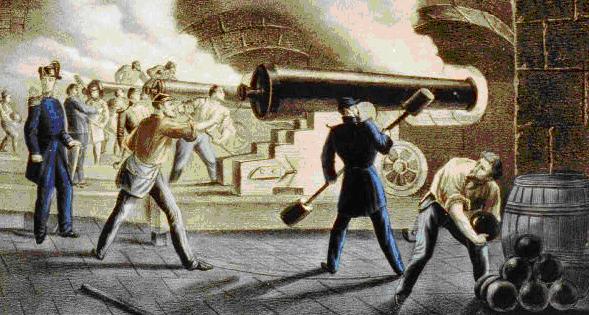 Lincoln alerted South Carolina of plans to supply Fort Sumter, SC feared a trick.

April 12, Civil War began with shots fired on the fort.  Fort Sumter eventually surrendered.
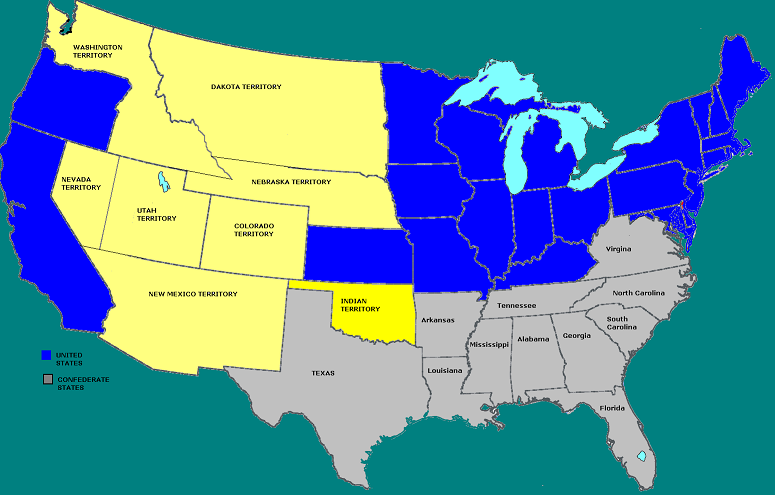 April 1861
Virginia
North Carolina
Tennessee
Arkansas
Four More States Join Confederacy; Tennessee, Arkansas, Virginia & North Carolina
Capture of Gosport Naval Yard
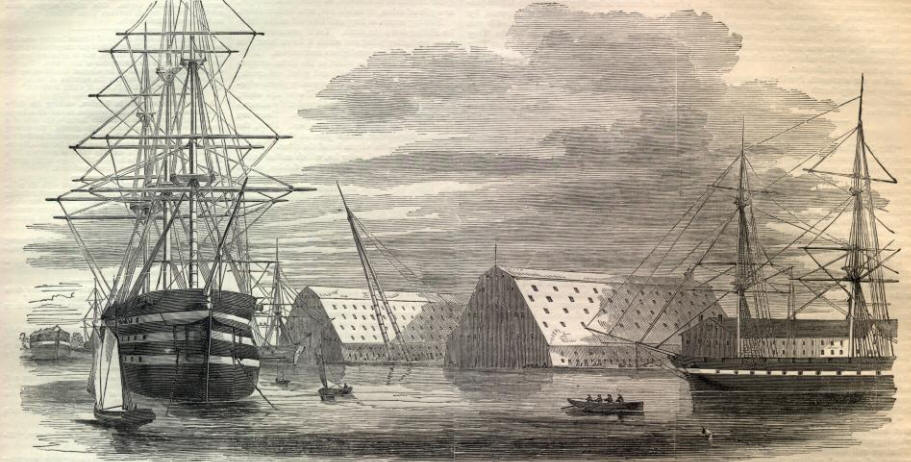 18 April, Virginia Militia appear ready to take Gosport Naval Yard, Portsmouth, Virginia.  

USS Merrimack, one of the Union Navy’s most powerful vessels, was in dry dock under repair.
Burning of the USS Merrimack
When it became obvious that the ship could not be made seaworthy the Union officer commanding the shipyard had her scuttled and burned

Later the Confederacy would rebuild the Merrimack and rename her the Virginia
Harper’s Ferry
The Union Arsenal at Harper’s Ferry was a prize the Virginia Secessionists desired.

Turner Ashby commanding 360+ men waited for orders 4 miles from the Arsenal.   

He feared Federal reinforcements were en-route and the time to act was now. 

Union Arsenal Commander First Lieutenant Roger Jones, ordered arsenal & its 15,000 muskets destroyed upon word of enemy’s nearness.
Harper’s Ferry Falls to Confederacy
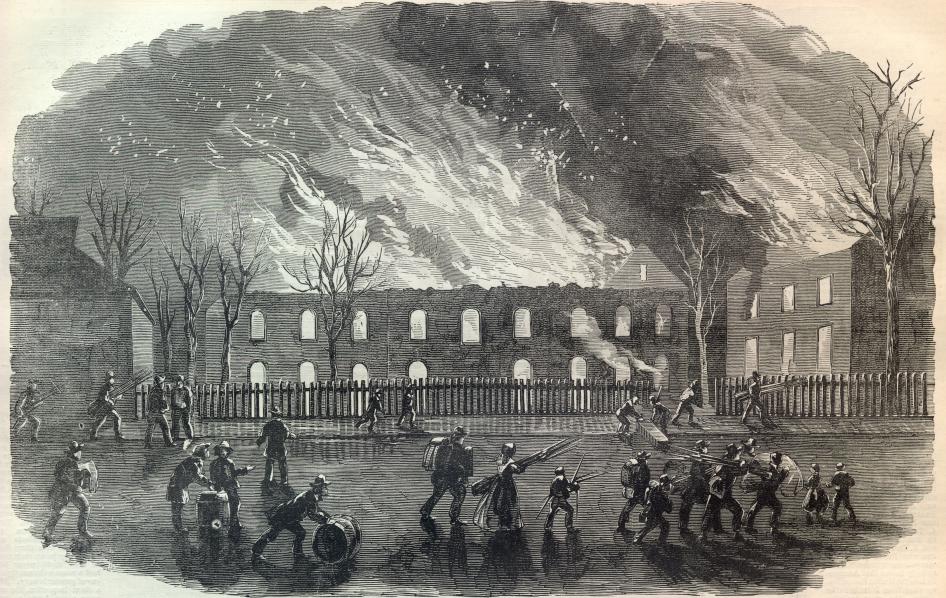 VA Militia secure town, but arsenal had been leveled.
June 1861 Four Slave States Stay in the Union
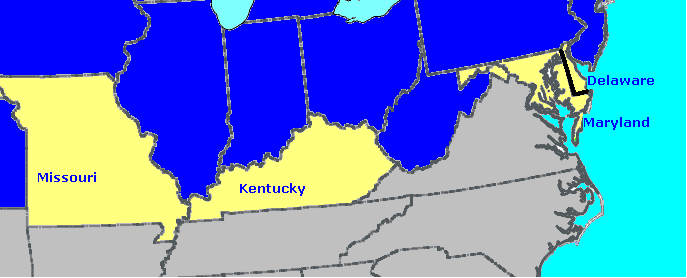 Political maneuvering & Union military pressure kept Delaware, Kentucky, Maryland & Missouri from seceding.
June 1861 West Virginia Born
Residents of western counties of 
Virginia did not wish to secede 












 This area was admitted to the Union as 
    the state of West Virginia in 1863
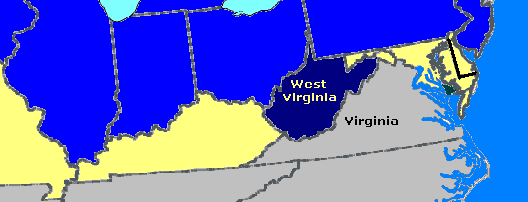 Civil War Eastern Theater 1861-63
Union Goals:-Capture the Confederate Capital   of Richmond, Virginia.-Blockade the South to stop trade
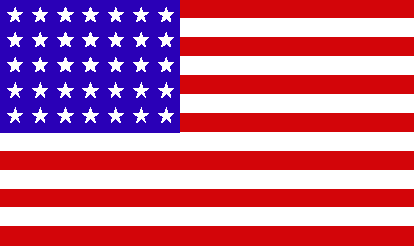 Southern Goals:
      -Protect Richmond
      -Wear out the North
      -Take the battle to the North
      -Get help from Europe
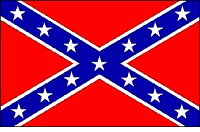 July 1861 First Battle of Bull Run
Public demanded an attack on the South. 

General Irvin McDowell 
  advanced on Confederates with
  in-adequately trained troops 

McDowell initially successful, 
   until Confederate reinforcements 
   arrive, resulting in a Southern 
   victory.
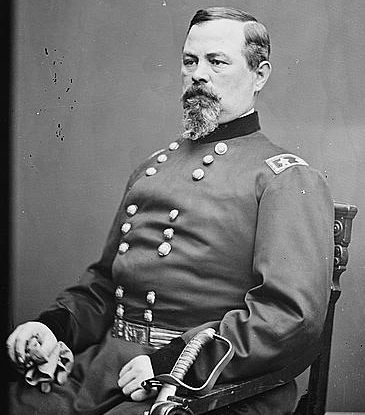 Bull Run Southern Generals  Joe Johnston                  Pierre GT Beauregard
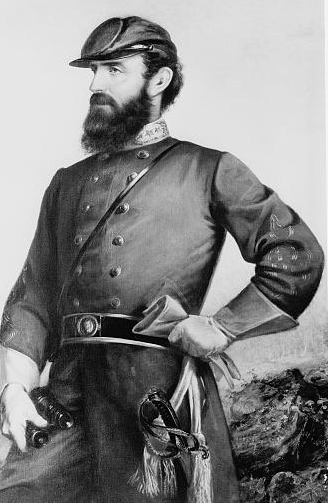 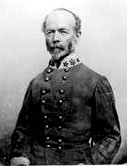 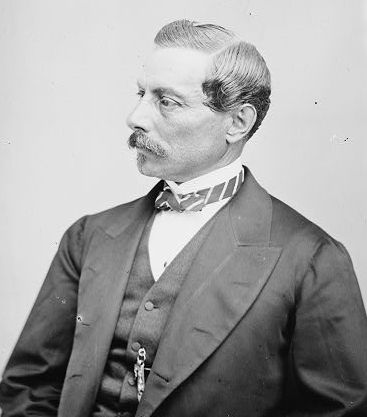 “Stonewall” Jackson 
Stops Union advance earning his nickname
East
Harper’s Ferry
Jackson
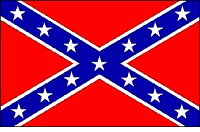 *Washington, DC
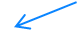 1st Battle Bull Run
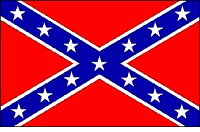 Joe Johnston
Pierre GT Beauregard
* Richmond, VA
The Battle
Main battle centered around Henry Hill, occupied by General Thomas Jackson’s Virginia troops.
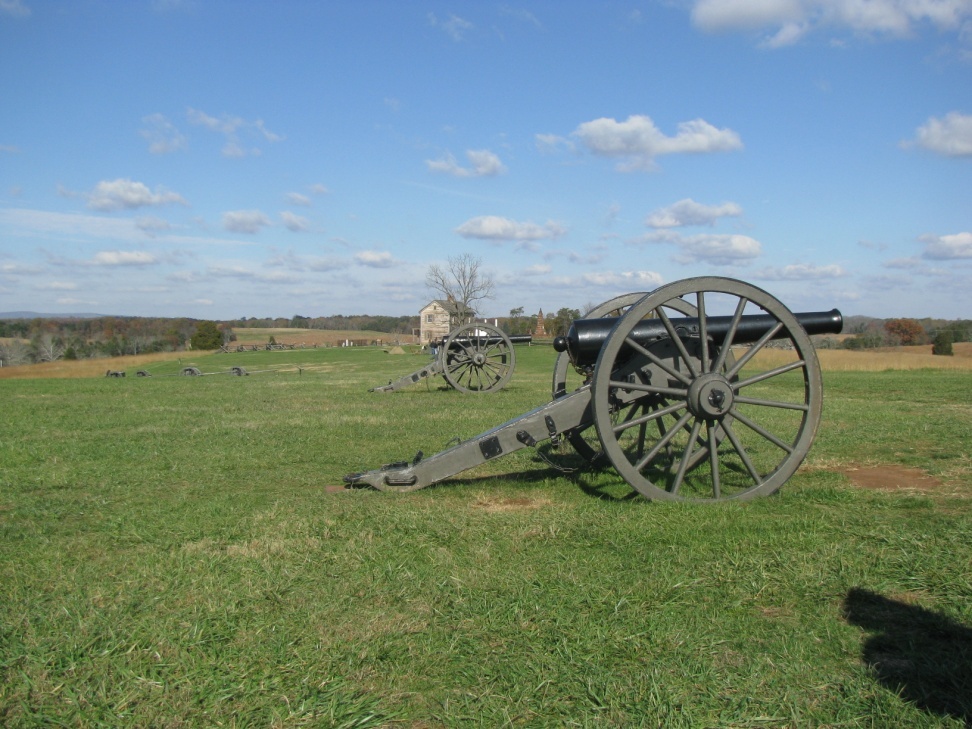 Jackson defended against the 14th Brooklyn’s series of attacks & he gave the 14th their nickname, “Red Legged Devils”  because of their relentless charges.
Henry House Hill as it appears today               Photo by  Brother Mark Day
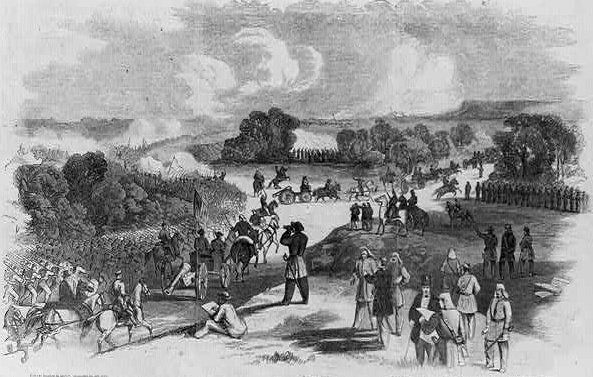 Many civilians that had come to watch the battle were sent fleeing back to Washington DC in a panic; disrupting the Union retreat.
July 1861 General McDowell Is Replaced
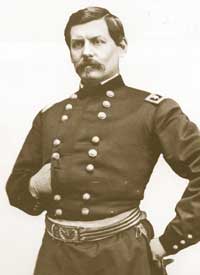 Aware of the army's need for organization and training, Lincoln replaced McDowell with General George B. McClellan.
July 1861 A Blockade of the South
The federal Navy established an effective blockade of the Confederate coast. 





The South responded by building small, fast ships that could outmaneuver Union vessels.
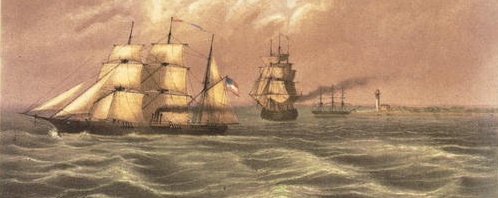 Port Royal, South Carolina November 1861
Captain Dupont's warships silenced guns in Confederate Forts Walker & Beauregard. 

General Thomas W. Sherman's troops  occupy the Sea Islands of South Carolina.
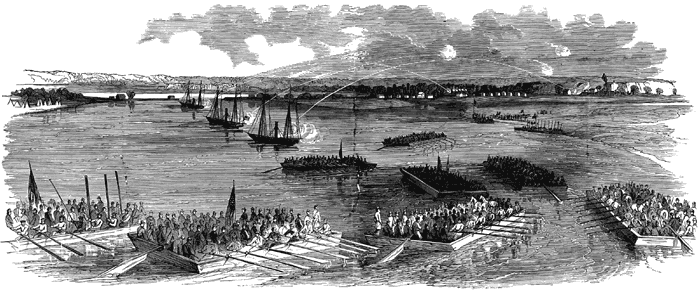 Civil War Western Theater 1861-63
Union Goals
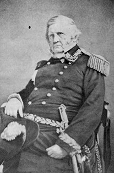 Capture Mississippi River :

  1. Divide the South
 
  2. Complete Naval  Blockade

  3.  Close Southern Ports



Nicknamed General Scott’s Anaconda Plan
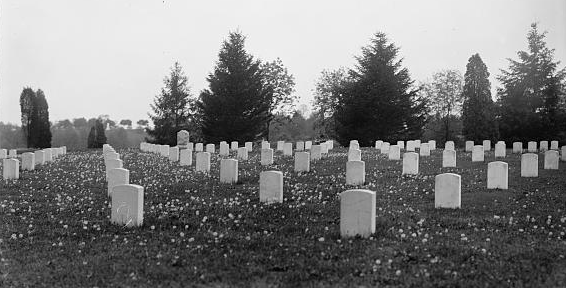 Both sides finally realized that the war was far from over.It would last 4 years claiming over 600,000 lives.
Sponsored by the Sons of Union Veterans of the Civil War  http://www.suvcw.org
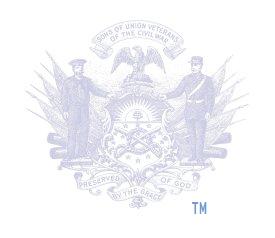